IMPERFECTO  x  INDEFINIDO
EL USO
Autorem materiálu a všech jeho částí, není-li uvedeno jinak, je Mgr. Eva ŠimonkováDostupné z Metodického portálu www.rvp.cz, ISSN: 1802–4785. Provozuje Národní ústav pro vzdělávání, školské poradenské zařízení a zařízení pro další vzdělávání pedagogických pracovníků (NÚV).
Popis:

Studenti se seznámí s pravidly použití imperfekta a jednoduchého času minulého.

Ve cvičení na straně 5 studenti doplní správné tvary imperfekta či jednoduchého času minulého do křížovky. Po kliknutí se objeví správné řešení. Na straně 6 je třeba doplnit do vět tvary imperfekta či jednoduchého času minulého. Na straně 7 a 8 doplníme tvar imperfekta či jednoduchého času minulého podle toho, zda se jedná o popis situace nebo o jednorázový čin v minulém čase.
USO DE IMPERFECTO O INDEFINIDO

SE USA EL PRÉTERITO INDEFINIDO PARA HABLAR DE ACCIONES O SITUACIONES PASADAS, OCURRIDAS EN UN MOMENTO CONCRETO DEL PASADO (AYER, EL DOMINGO PASADO, LA SEMANA PASADA, EL AŇO PASADO) O PARA VALORAR HECHOS O SITUACIONES PASADAS.
	„En 2009 viví dos aňos en el extranjero.“  „Picaso fue un gran pintor.“

SE USA EL PRÉTERITO IMPERFECTO PARA HABLAR DE LO QUE SE HACÍA O SUCEDÍA NORMALMENTE, SIEMPRE, TODOS LOS DÍAS, LOS DOMINGOS, … O PARA DESCRIBIR SITUACIONES O CIRCUNSTANCIAS EN EL PASADO.
	„Cuando era pequeňo vivía en Argentina.“ 	„María era alta y guapa.“
Completa el crucigrama con formas de préterito indefinido o imperfecto, como resultado verás el nombre de una actriz espaňola.
pensar – imperfecto, yo
P     E     N     S     A     B    A
leer – imperfecto, nosotros
L     E     Í      A     M    O   S
nacer – indefinido, yo
N     A     C     Í
tener – imperfecto, ellos
T     E     N     Í     A     N
salir – imperfecto, ellos
S    A     L      Í     A     N
comer – imperfecto, yo
C     O    M     Í     A
prometer – indefinido, usted
P     R     O    M    E    T     I    Ó
ser – imperfecto, yo
E     R     A
conocer – indefinido, él
C    O    N    O    C     I      Ó
Q    U    E     R     Í     A
querer – imperfecto, ella
morir – indefinido, ellos
M     U    R     I     E     R    O    N
empezar – indefinido, ellos
E    M    P     E     Z    A     R    O     N
Mi mamá (nacer)  en un pequeño pueblo de Argentina. Sus padres (ser)  alemanes, mi abuela no  (hablar)  alemán, porque en la escuela sólo (aprender) el español. (Ser)  una niña muy inteligente que (soñar)  con estudiar medicina. Sus padres  (morir)   cuando ella (tener)  15 años. Como (tener)  tres hermanos menores (empezar) a trabajar. Mi mamá (casarse)  cuando (tener) 17 años. Ella no (querer)  casarse tan joven porque (pensar)  ir a Buenos Aires para estudiar en la Universidad, pero no (tener)  dinero. (Empezar)  a trabajar en una fábrica. Allí (conocer)  a mi abuelo. Mi abuelo también (trabajar)  en la fábrica. Él (ser)  un hombre muy fuerte y simpático. Ellos  (enamorarse)   a primera vista y      (decidir)    casarse. En 1943 (nacer)  mi hermano Juan. Tres años más tarde (nacer)  yo.
eran
nació
aprendía
hablaba
Era
soňaba
murieron
tenía
tenía
quería
se casó
empezó
tenía
pensaba
tenía
Empezó
era
trabajaba
conoció
se enamoraron
decidieron
nació
nací
QUERÍA
¿Cómo se conocieron?					ÉL QUERER CONOCER 
					HACER SOL		A UNA CHICA
SER DOMINGO	

								HABER UN BARCO 									      EN EL MAR

ELLA VIVIR
     SOLA


						PONERSE A HABLAR
HACÍA
ERA
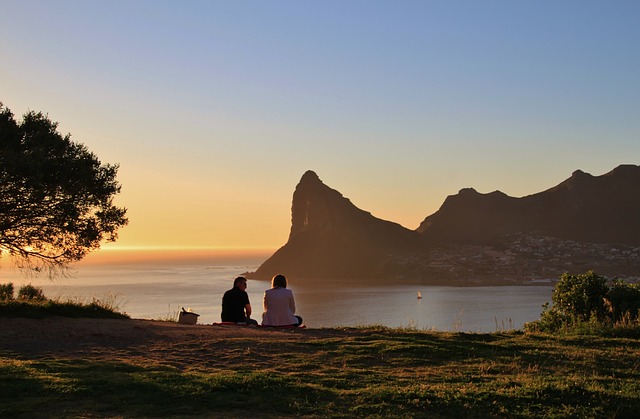 HABÍA
VIVÍA
SE PUSIERON
¿Por qué compré la fruta? 				     
							SER UNA TIENDA PEQUEŇA													
									HABER MUCHA FRUTA


									EL VENDEDOR SER
									         AMABLE

									TODO    ESTAR  MUY
									      FRESCO
	
								  MANZANAS TENER								                       UN COLOR MUY BONITO

	YO DECIDIR COMPRAR DOS KILOS
ERA
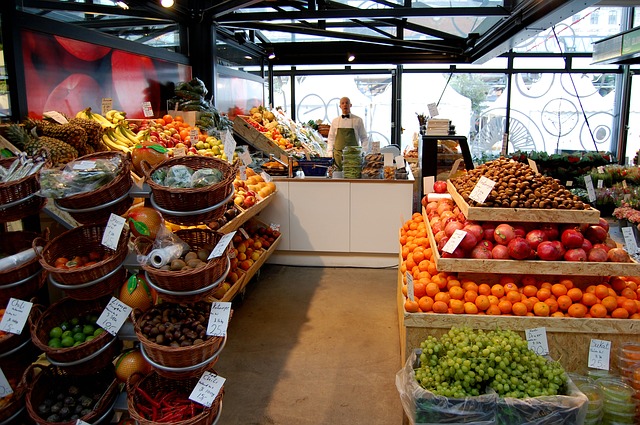 HABÍA
ERA
ESTABA
TENÍAN
DECIDÍ
INTENTA FORMAR FRASES CON LOS DOS TIEMPOS VERBALES:
Inventa una historia corta.

Por ejemplo: „El sábado por la noche llovía mucho y hacía frío. En la tele ponían una película fantástica y por eso decidí quedarme en casa.“

Y AHORA TÚ…
Obrázek 1: [Cit. 2014-12-09] Dostupný pod licencí CC0 Public Domain / FAQ  na WWW: 
<http://pixabay.com/cs/z%C3%A1pad-slunce-n%C3%A1lada-nebe-241666/>
autor: Volné pro komerční užití / Není nutné uvádět zdroj
Obrázek 2: [Cit. 2014-12-09] Dostupný pod licencí CC0 Public Domain / FAQ  na WWW: 
<http://pixabay.com/cs/ovoce-shop-trh-potraviny-%C4%8Derstv%C3%A9-25266//>
autor: Volné pro komerční užití / Není nutné uvádět zdroj